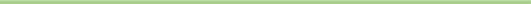 HT2 Year 8: The Renaissance Period, focusing on Shakespeare’s Romeo and Juliet
Knowledge Organiser
Key Vocabulary
Context
The play was written by William Shakespeare, and was first performed around 1594.
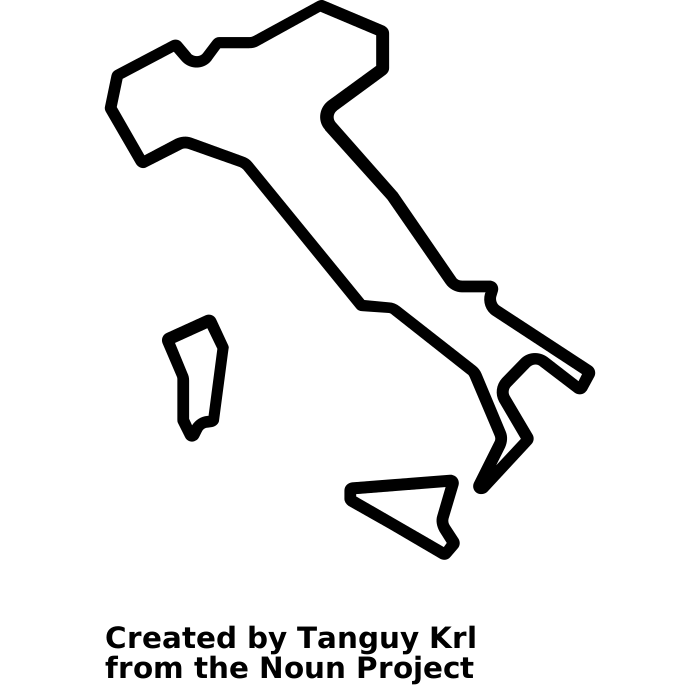 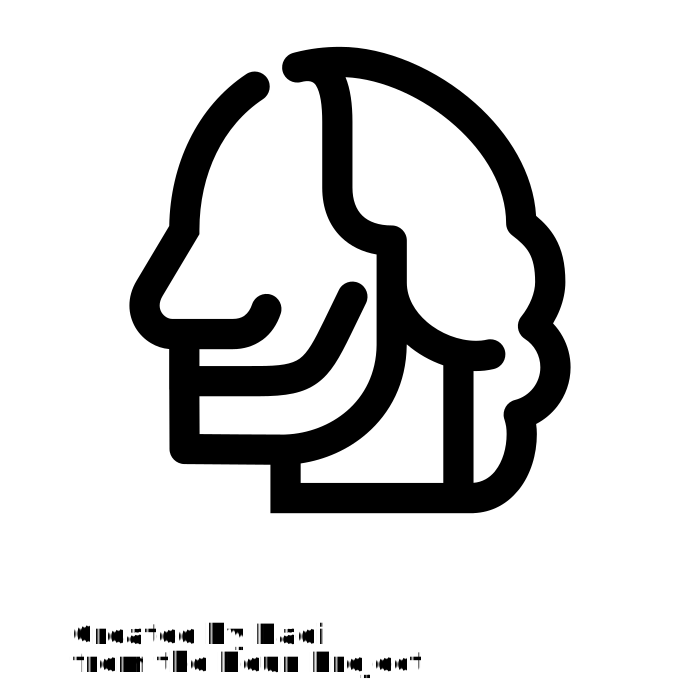 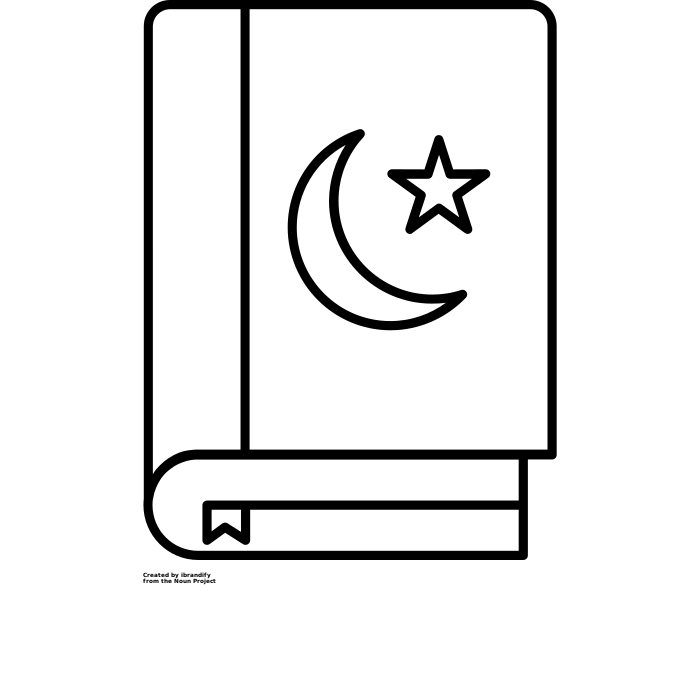 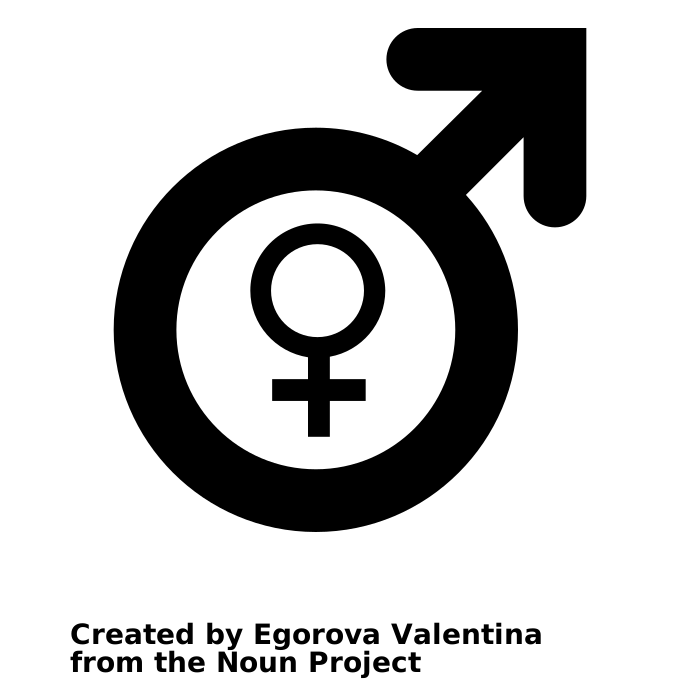 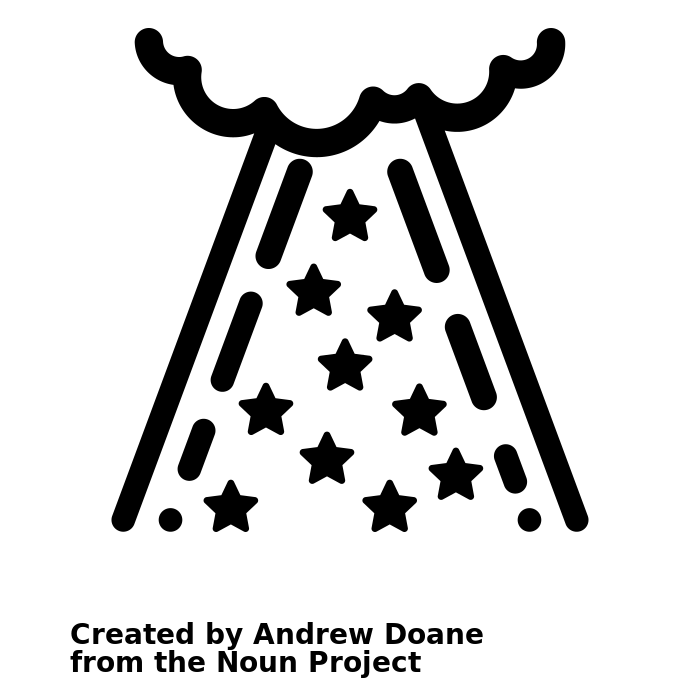 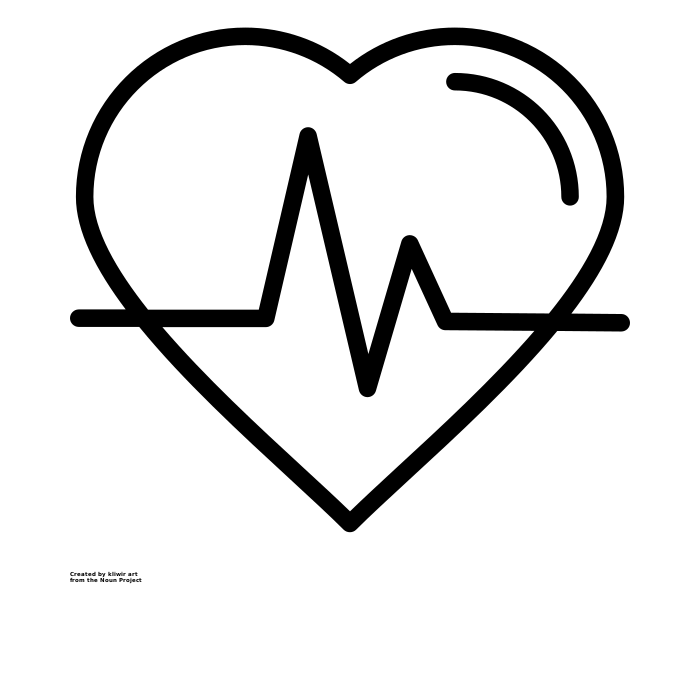 Themes
HT2 Year 8: The Renaissance Period, focusing on Shakespeare’s Romeo and Juliet
Knowledge Organiser
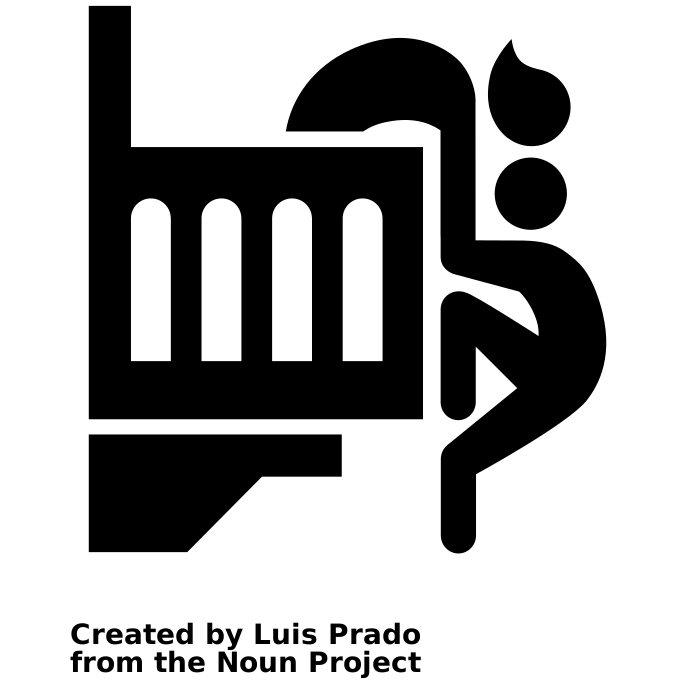 Romeo and Juliet